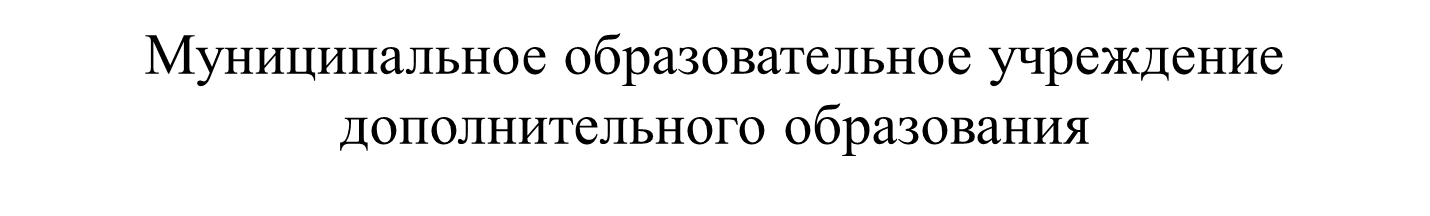 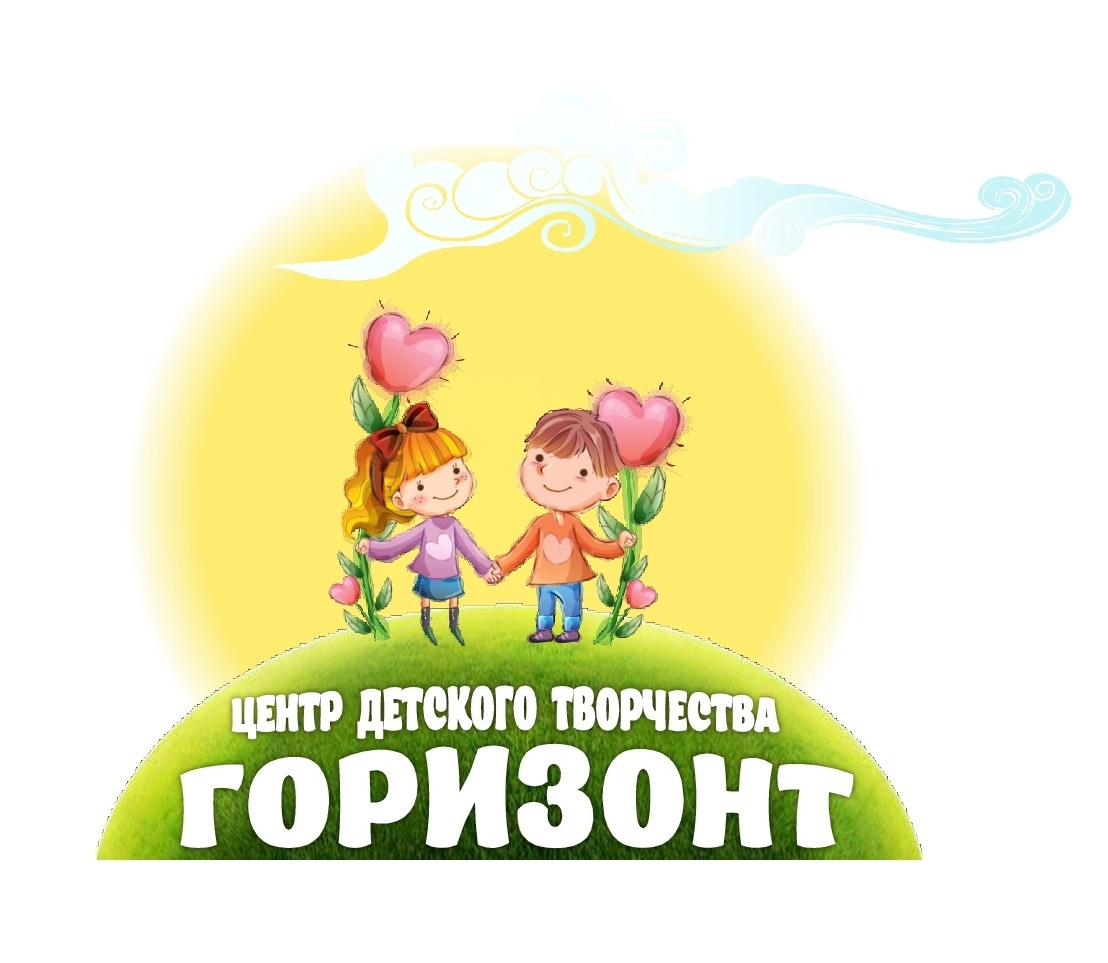 М.А. КирилловаДиректор  МОУ ЦДТ «Горизонт»
Дополнительные общеобразовательные общеразвивающие  программы:
«Юный художник»  - изодеятельность с элементами декоративно-прикладного творчества ;
«Ложкари» - обучение  игре на русских народных инструментах;
«Веселая ритмика» -общефизическая подготовка;
«Этнические  барабаны»- обучение игре на ударных инструментах.
Арсений 5 лет
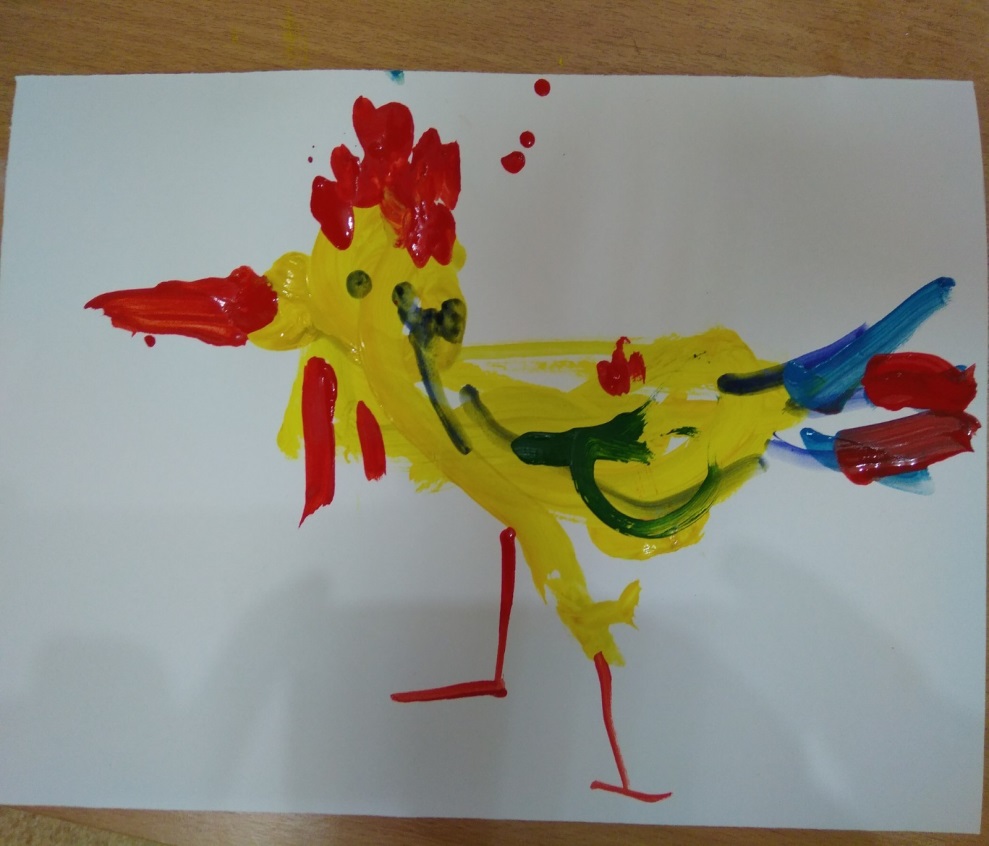 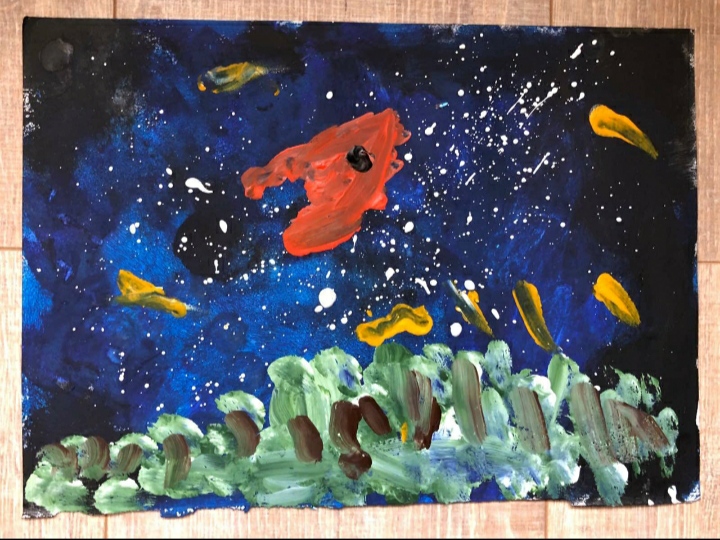 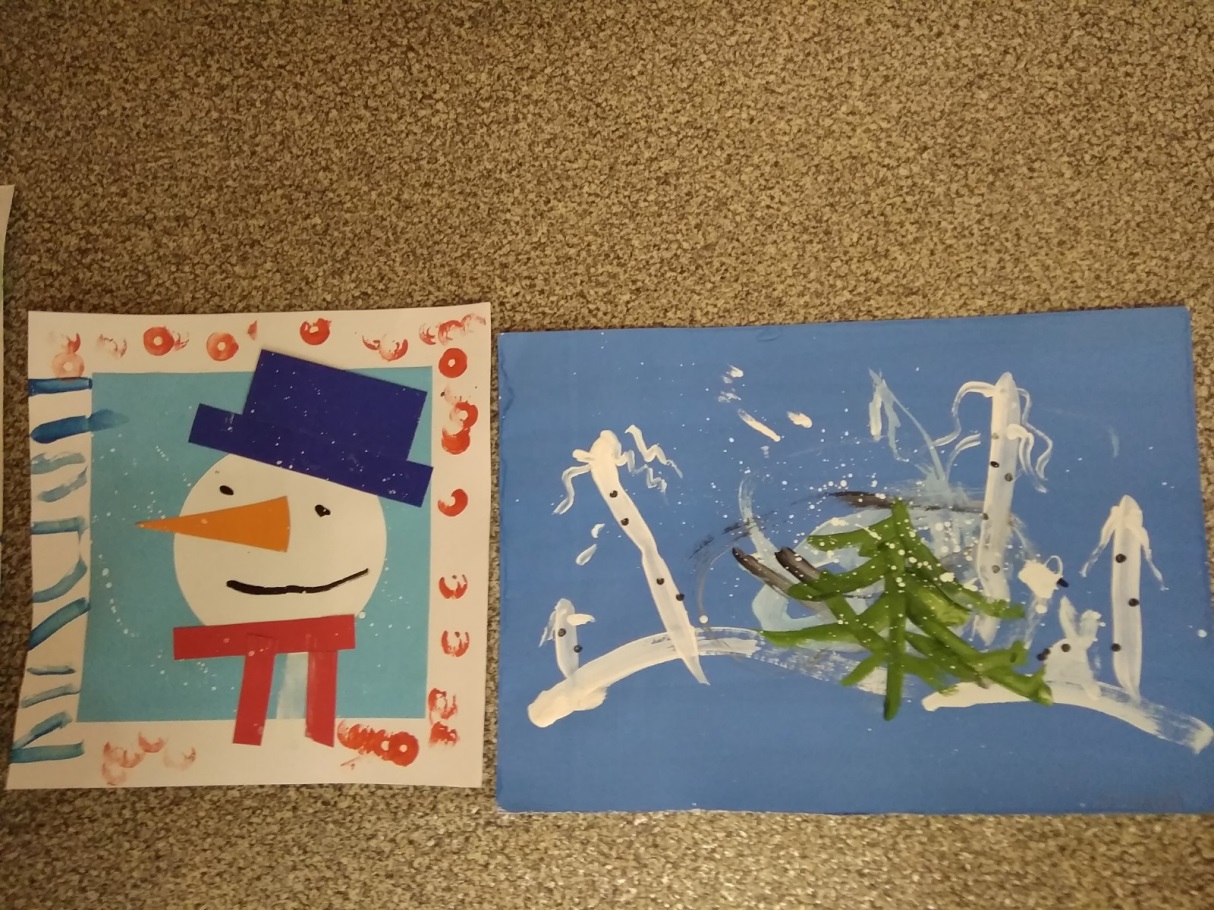 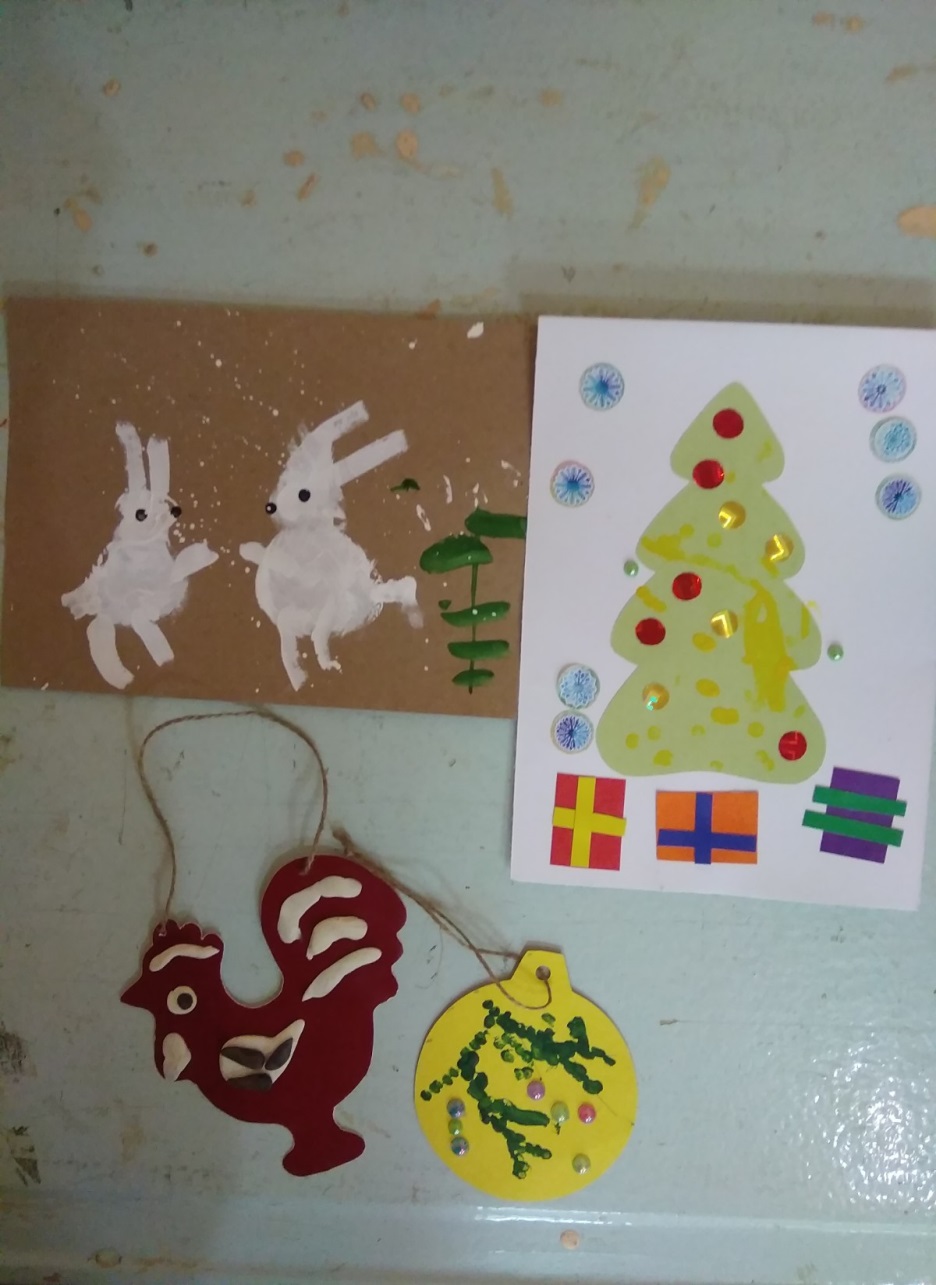 Артур 12 лет
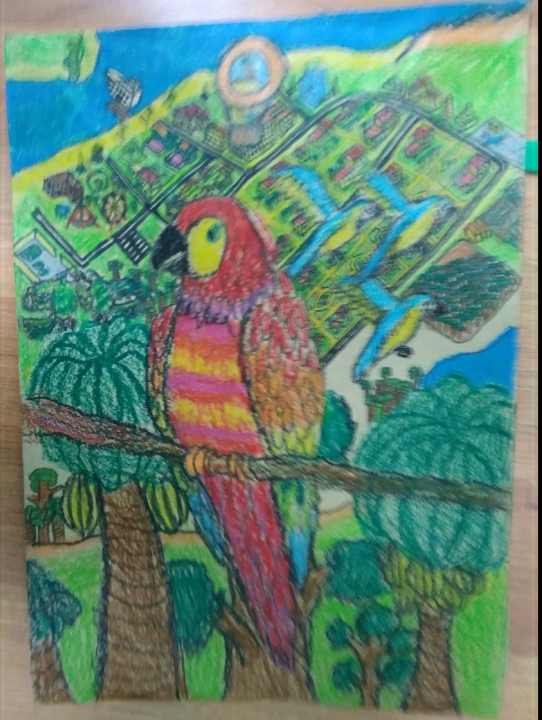 Катя 12 лет
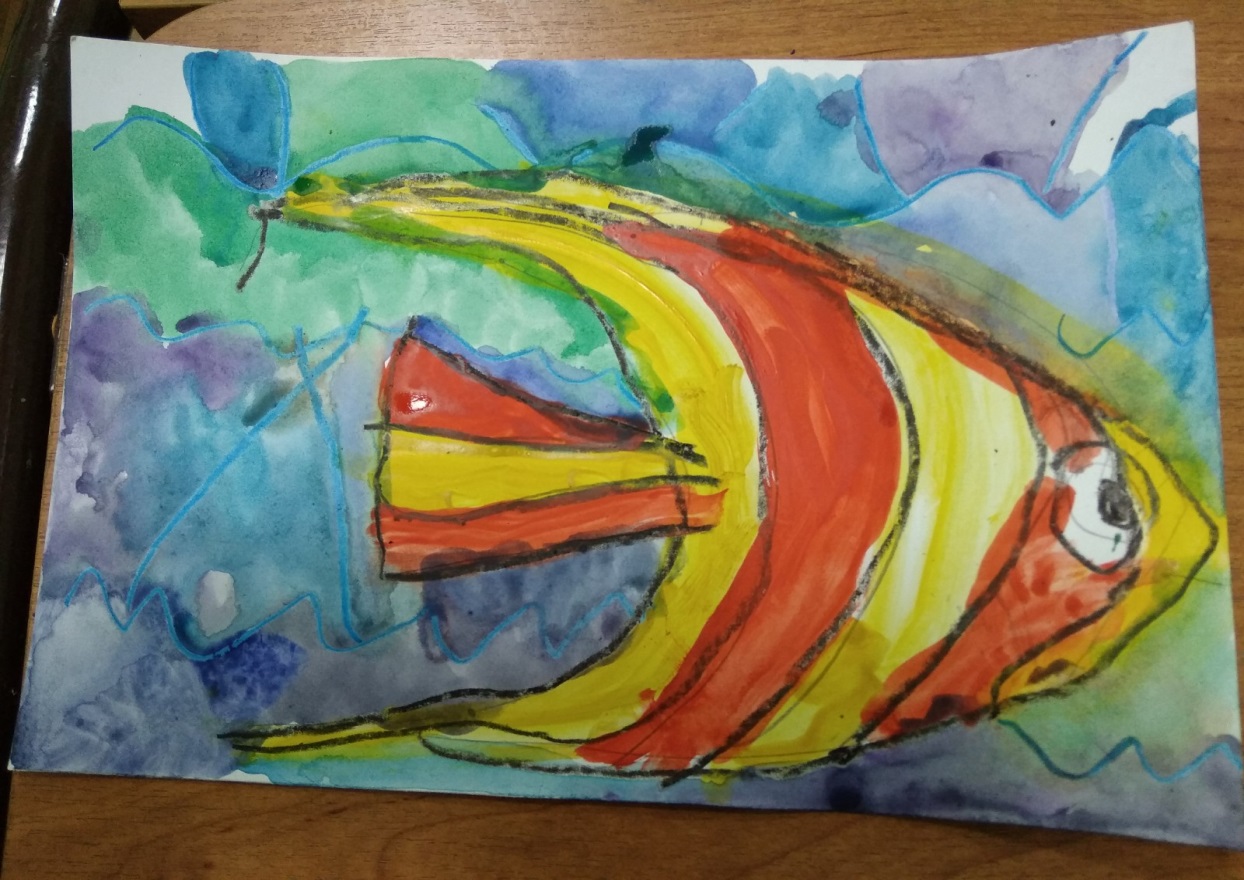 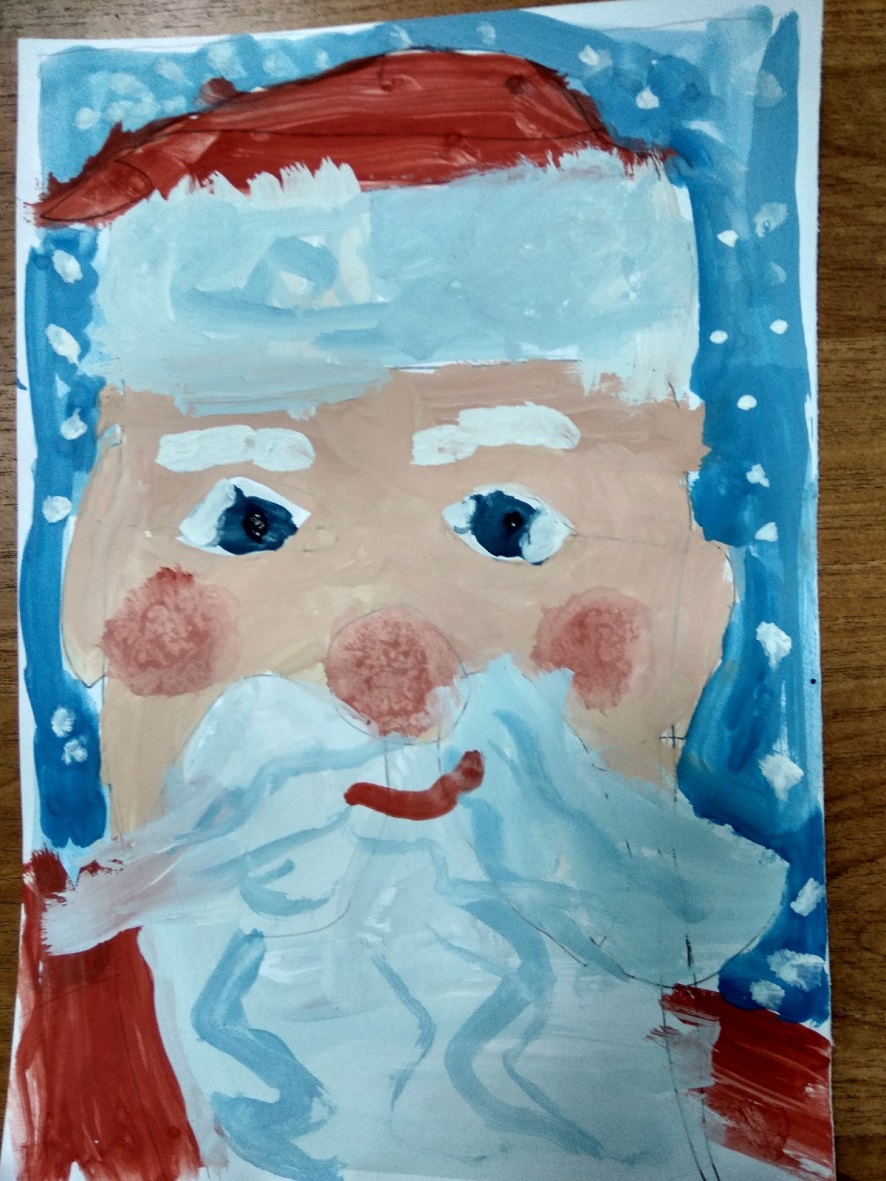 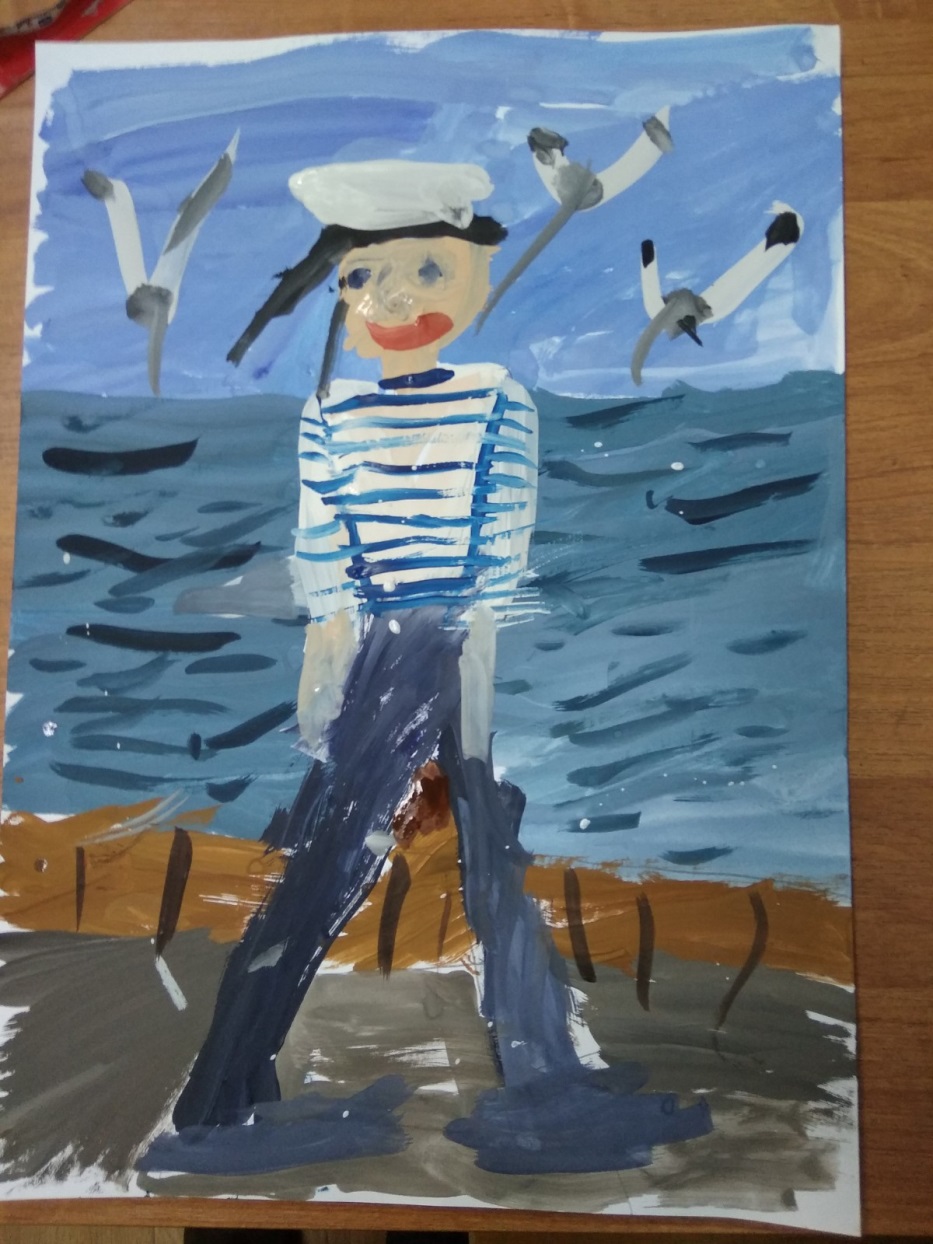 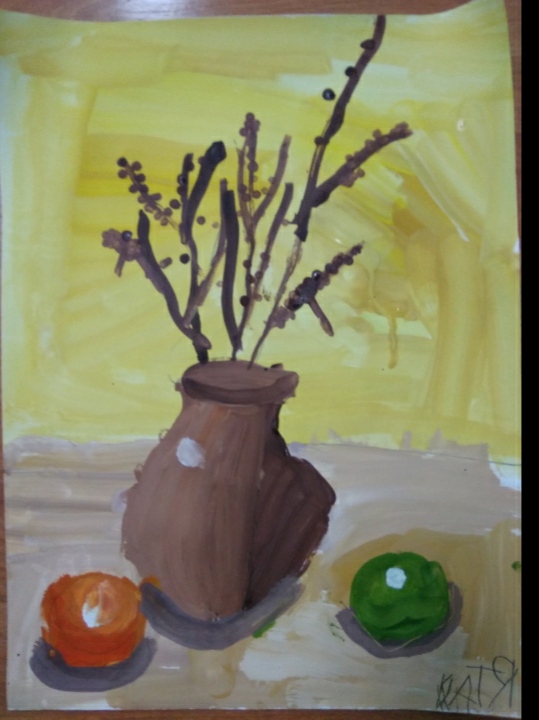 Амира 10 лет
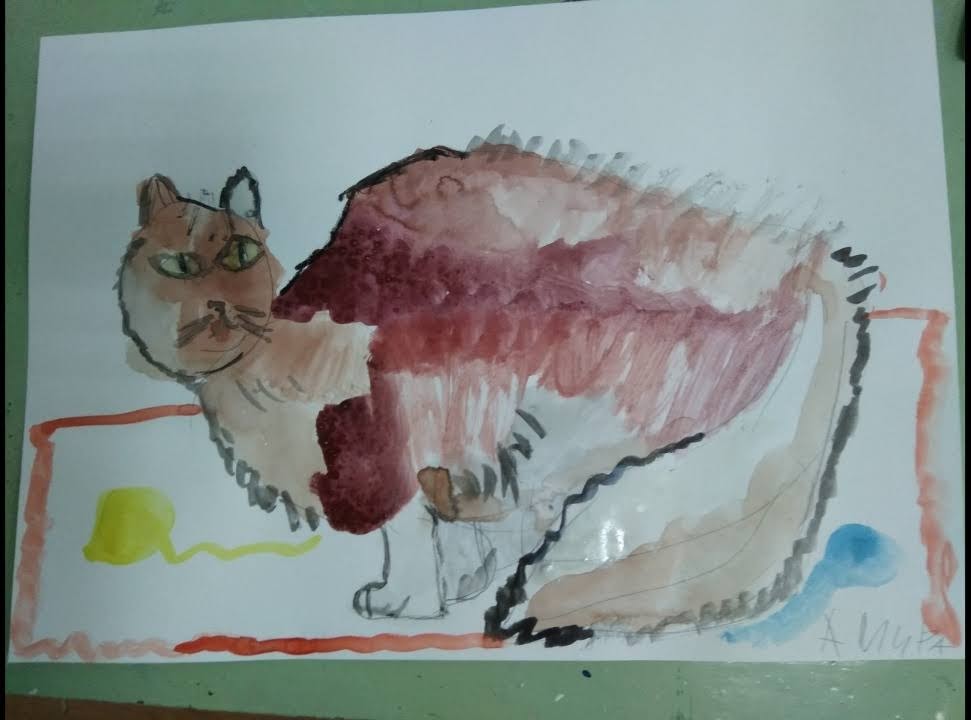 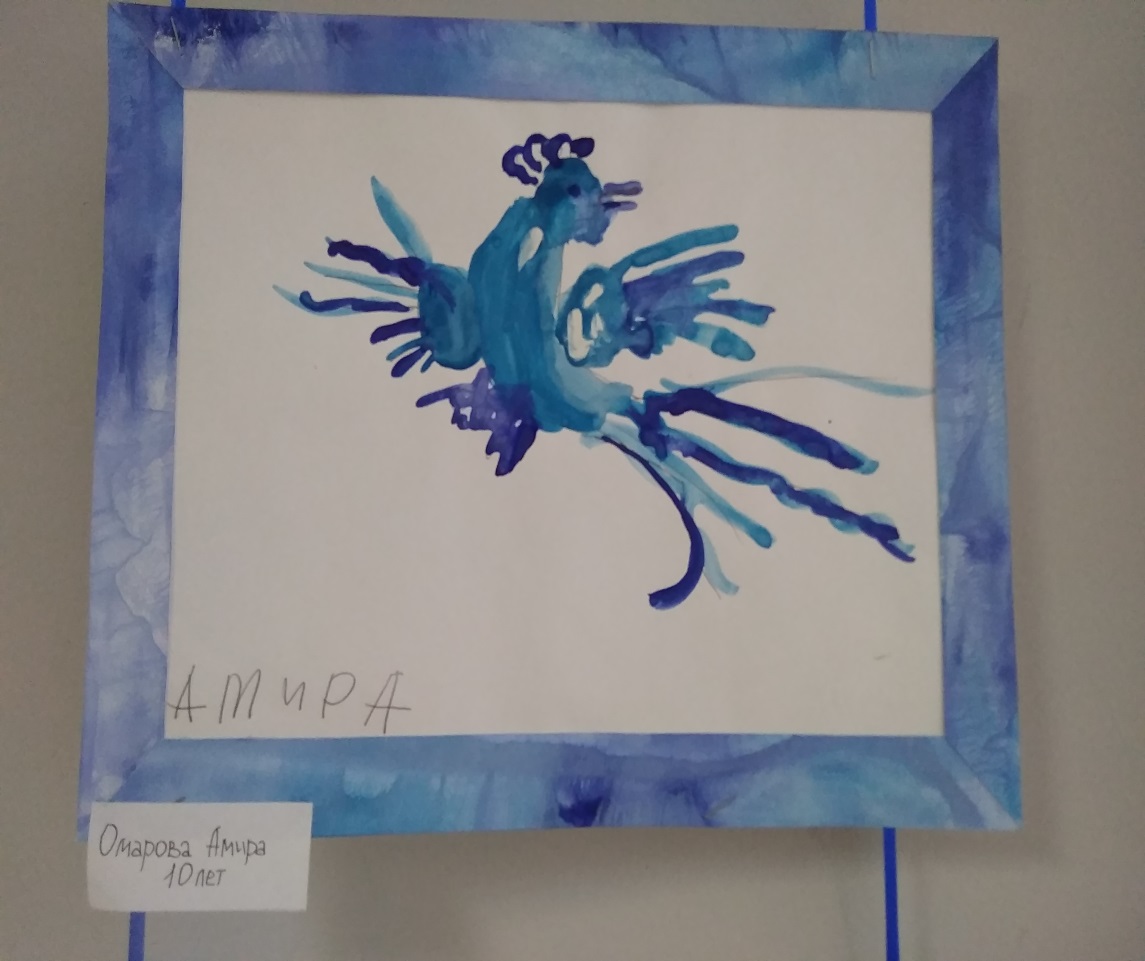 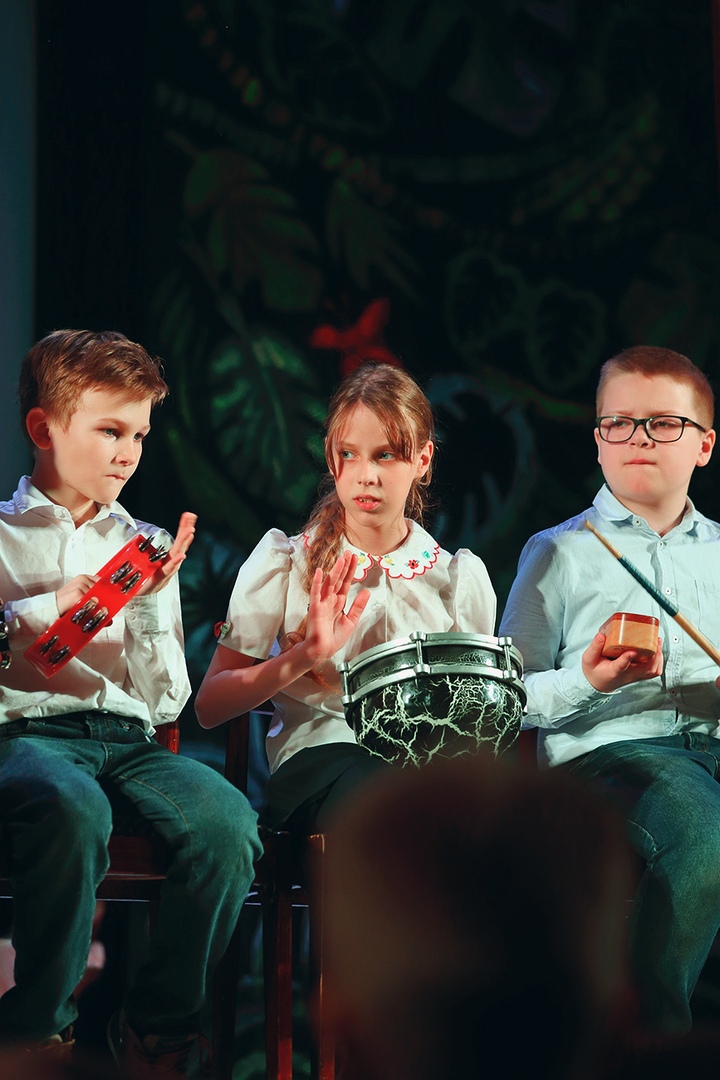 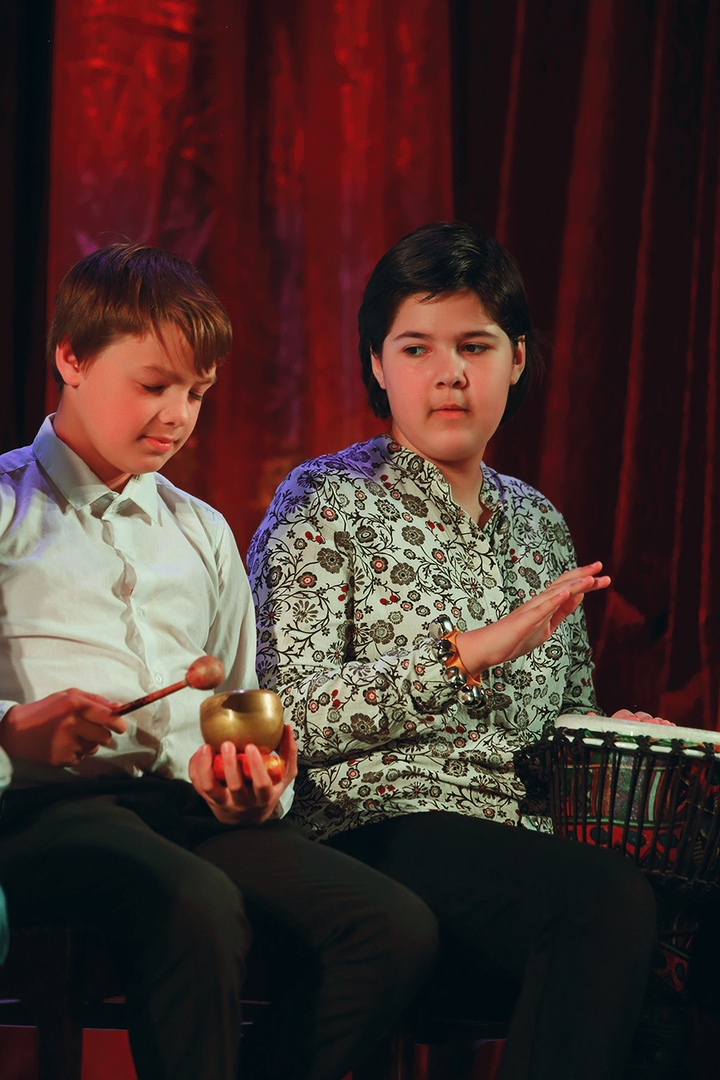 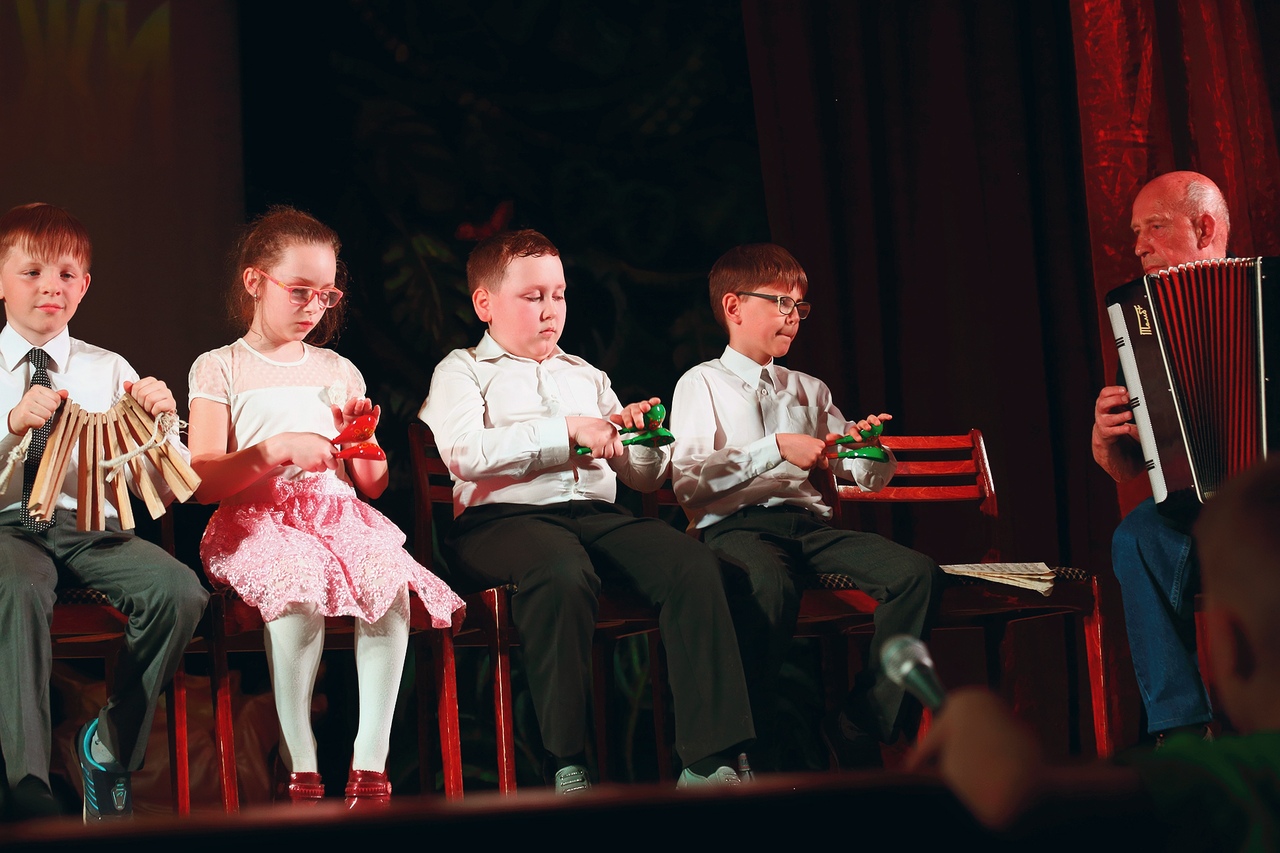